Pravidla bezpečného používání internetu pro rodiče
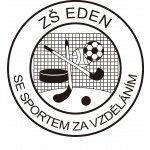 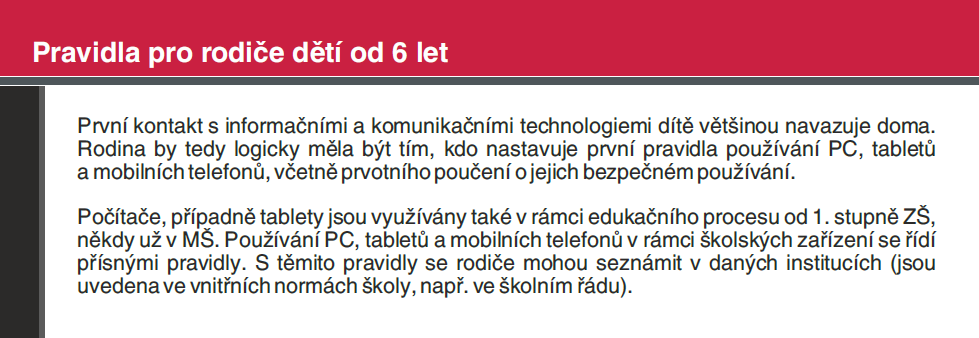 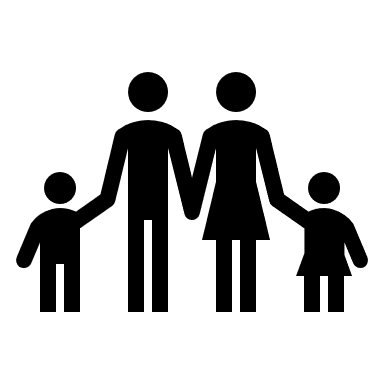 Pravidla pro rodiče dětí od 6 let
Pravidla pro rodiče dětí od 6 let
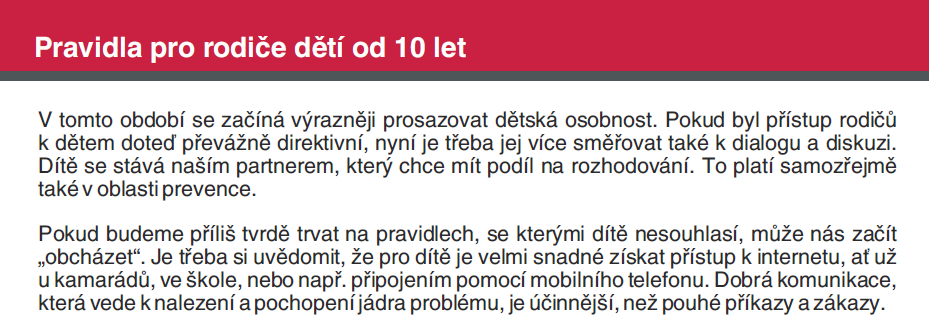 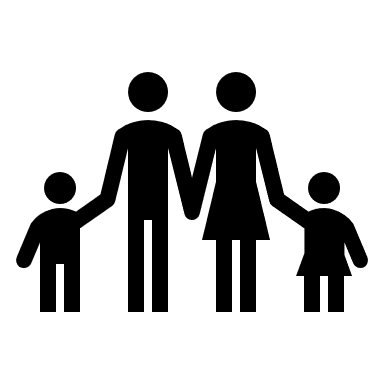 Pravidla pro rodiče dětí od 10 let
Pravidla pro rodiče dětí od 10 let
Pravidla pro rodiče dětí od 10 let
Pravidla pro rodiče dětí od 10 let
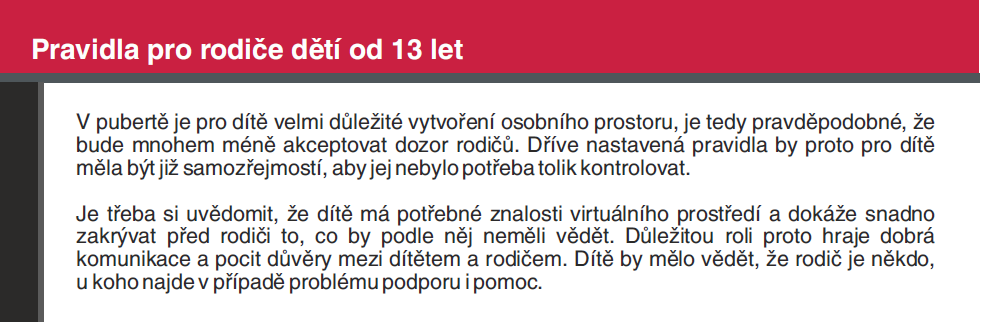 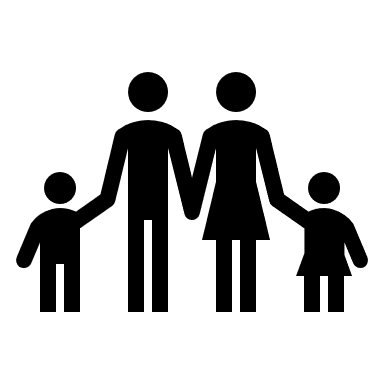 Pravidla pro rodiče dětí od 13 let
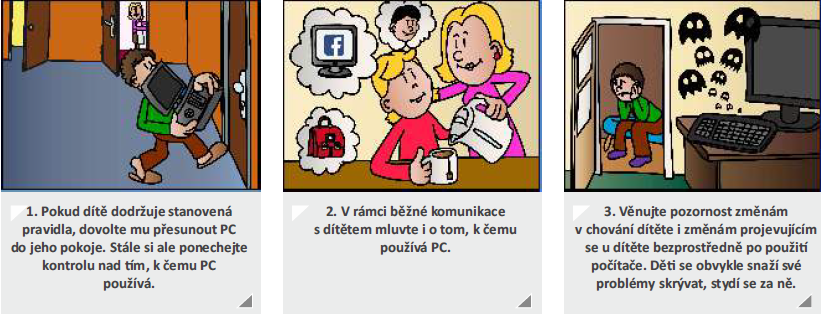 Pravidla pro rodiče dětí od 13 let
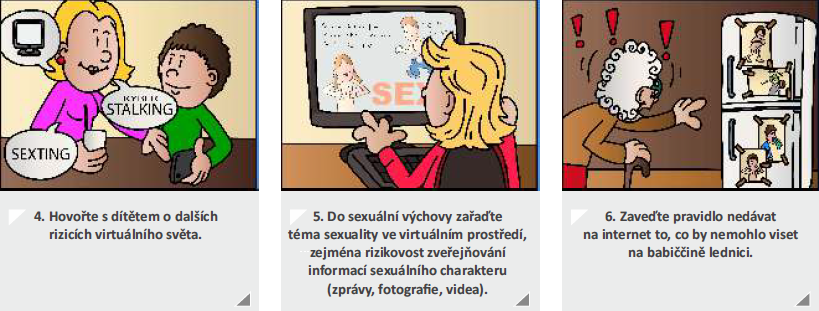 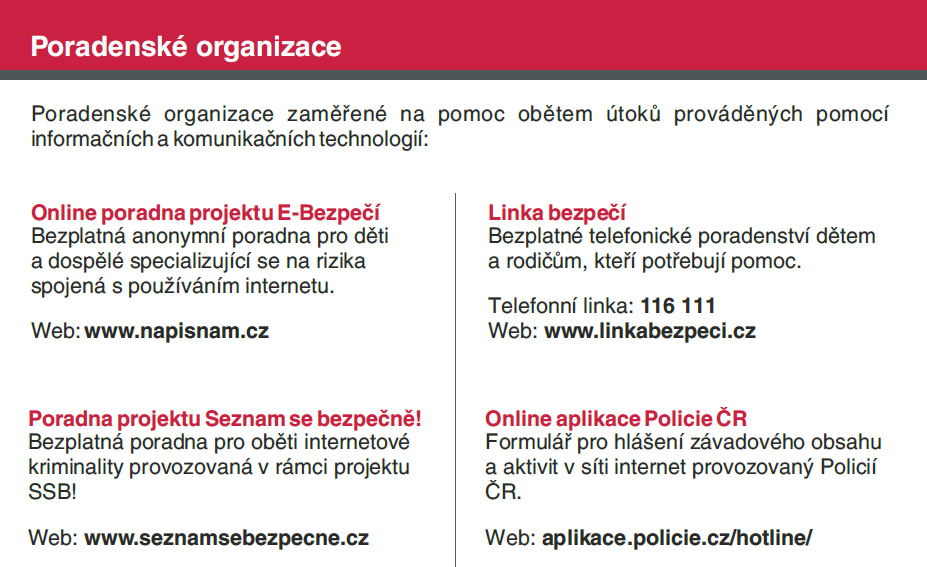 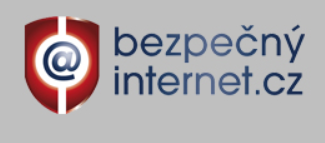 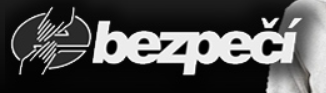 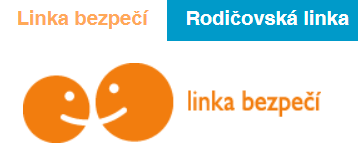 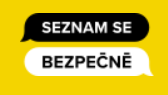 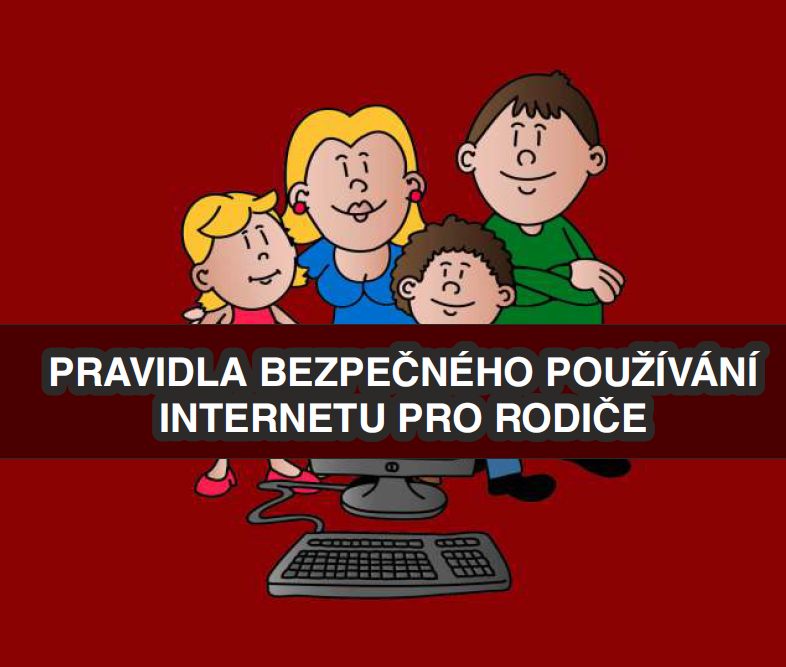 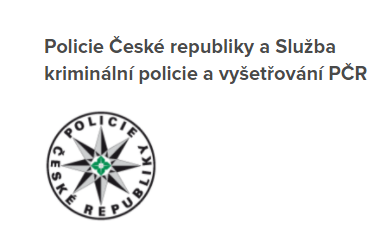 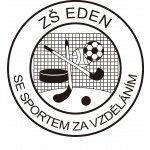 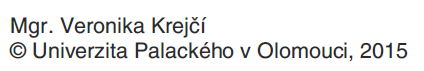